Supporting the BHI Workforce Through Education
Kim Shuler, LCSW, Caitlyn Johnson, LCSW, Jason Lofton, MD, PhD, Karli Sims, MSW Intern, Jack Brasie, MSW Intern, Isabelle Peck, MSW Intern, Mollie Zehmer, MSW Intern, Erica Schoelkopf, MSW Intern, Laura Shirley, MSW Intern
WHAT is Integrated Behavioral Health?
Integrated behavioral health care blends care in one setting for medical conditions and related behavioral health factors that affect health and well-being. 
Integrated behavioral health care, a part of “whole-person care,” is a rapidly emerging shift in the practice of high-quality health care. 
It is a core function of the “advanced patient-centered medical home.”
Integrated behavioral health care is sometimes called “behavioral health integration,” “integrated care,” “collaborative care,” or “primary care behavioral health.”
No matter what one calls it, the goal is the same: better care and health for the whole person.
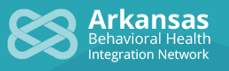 A Spectrum of Integration
Co-Located Care (On-Site)
 - Level 3: Basic Collaboration
Providers share the same facility but maintain separate cultures and develop separate treatment plans for patients
 - Level 4: Close Collaboration
Providers share records and some system integration
Highly Integrated Care
 - Level 5: Close Collaboration
Providers develop and implement collaborative treatment planning for shared patients but not for other patients
 - Level 6: Full Collaboration
Providers develop and implement collaborative treatment planning for all patients
Coordinated Care (off-site)
 - Level 1: Minimal collaboration
Patients are referred to a provider at another practice site and providers have minimal communication
 - Level 2: Basic Collaboration
Providers at separate sites periodically communication about shared patients
Coordinated Care                                          Co-Located Care                                   Integrated Care
Adapted from: Gerrity, M., Zoller, E., Pinson, N., Pettinari, C., & King, V. (2014). Integrating Primary Care into Behavioral Health Settings: What Works for Individuals with Serious Mental Illness. New York, NY: Milbank Memorial Fund
Behavioral Health Integration Bootcamp
Two Day Bootcamp in August 2022
Subjects include:
Overview of BHI Models
Referrals/ warm hand offs, initial interviews
Psychopharmacology with Dr. Gibson
Planning screening and assessment
Brief interventions in primary care 
Suicide assessment and treatment
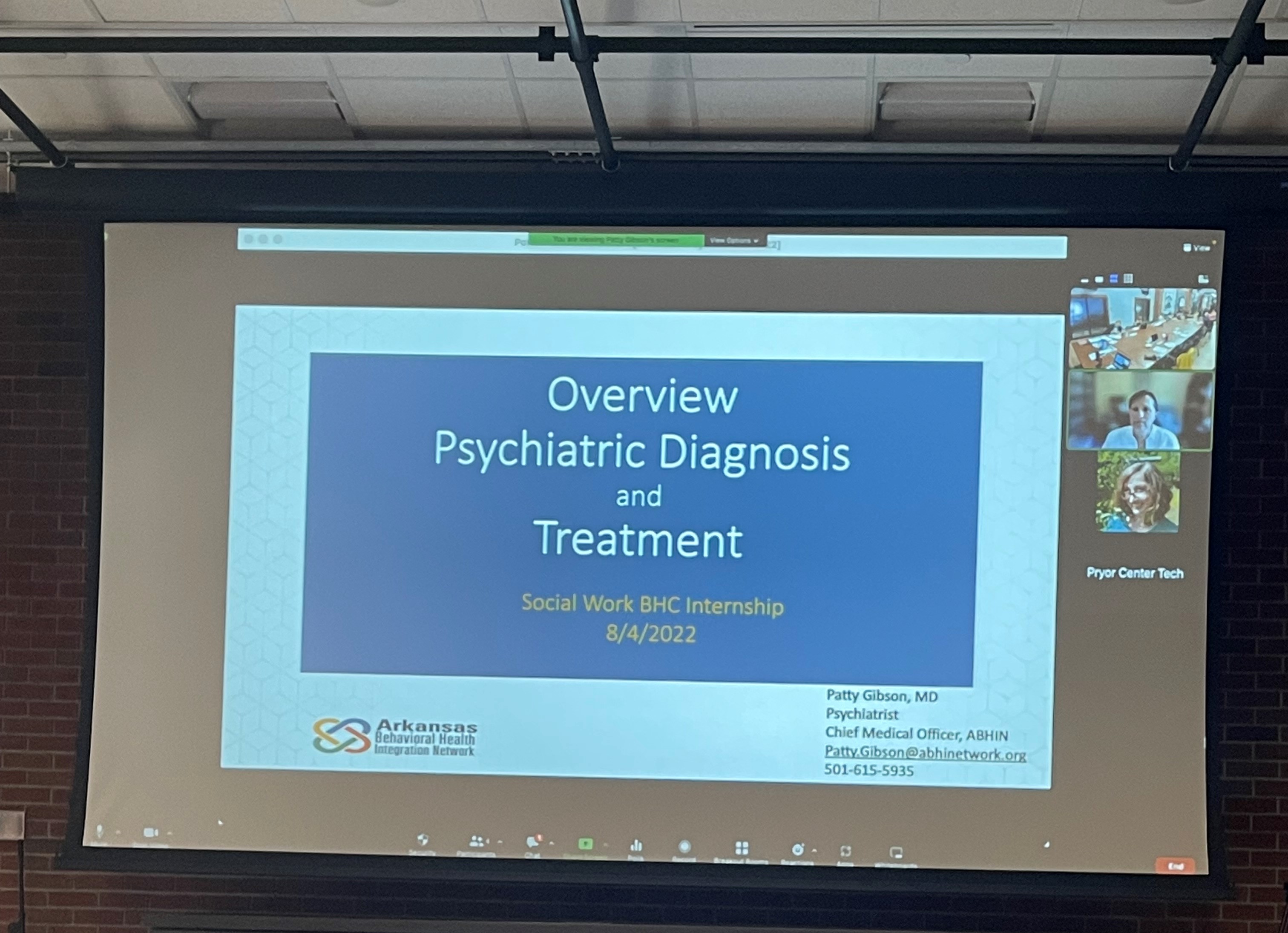 [Speaker Notes: Networked and got to know other interns as well as field supervisors Kim and Caitlyn]
Master of Social Work Programs
University of Arkansas and University of Arkansas at Little Rock 
2nd year internship students 
7 clinics -1st year
6 clinics- 2nd year
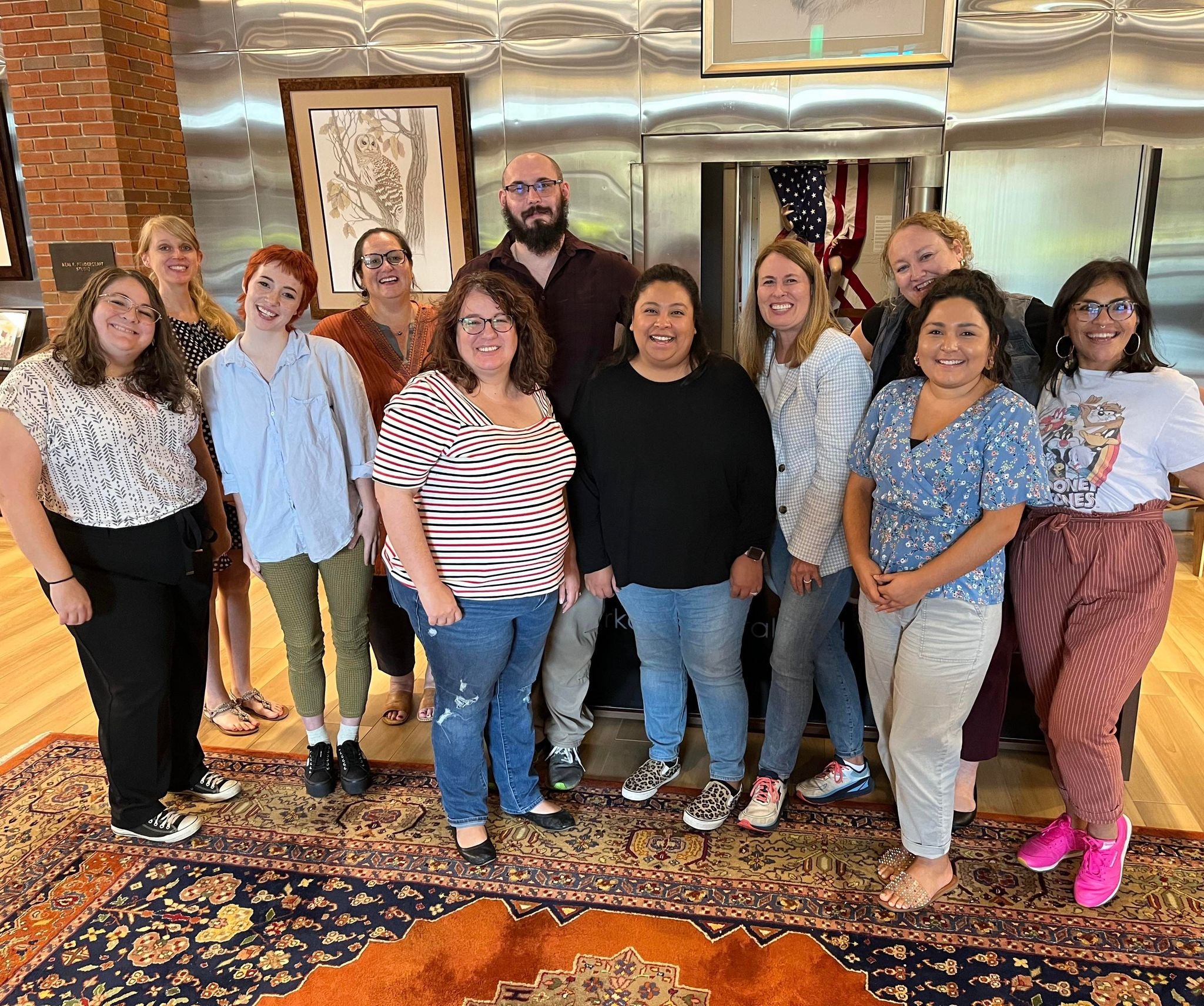 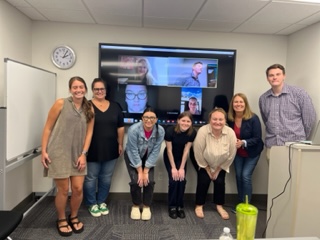 Supervision
Virtual, weekly supervision  
Group supervision every 6 weeks with case presentation and review 
Online library  
worksheets 
patient education
assessment tools
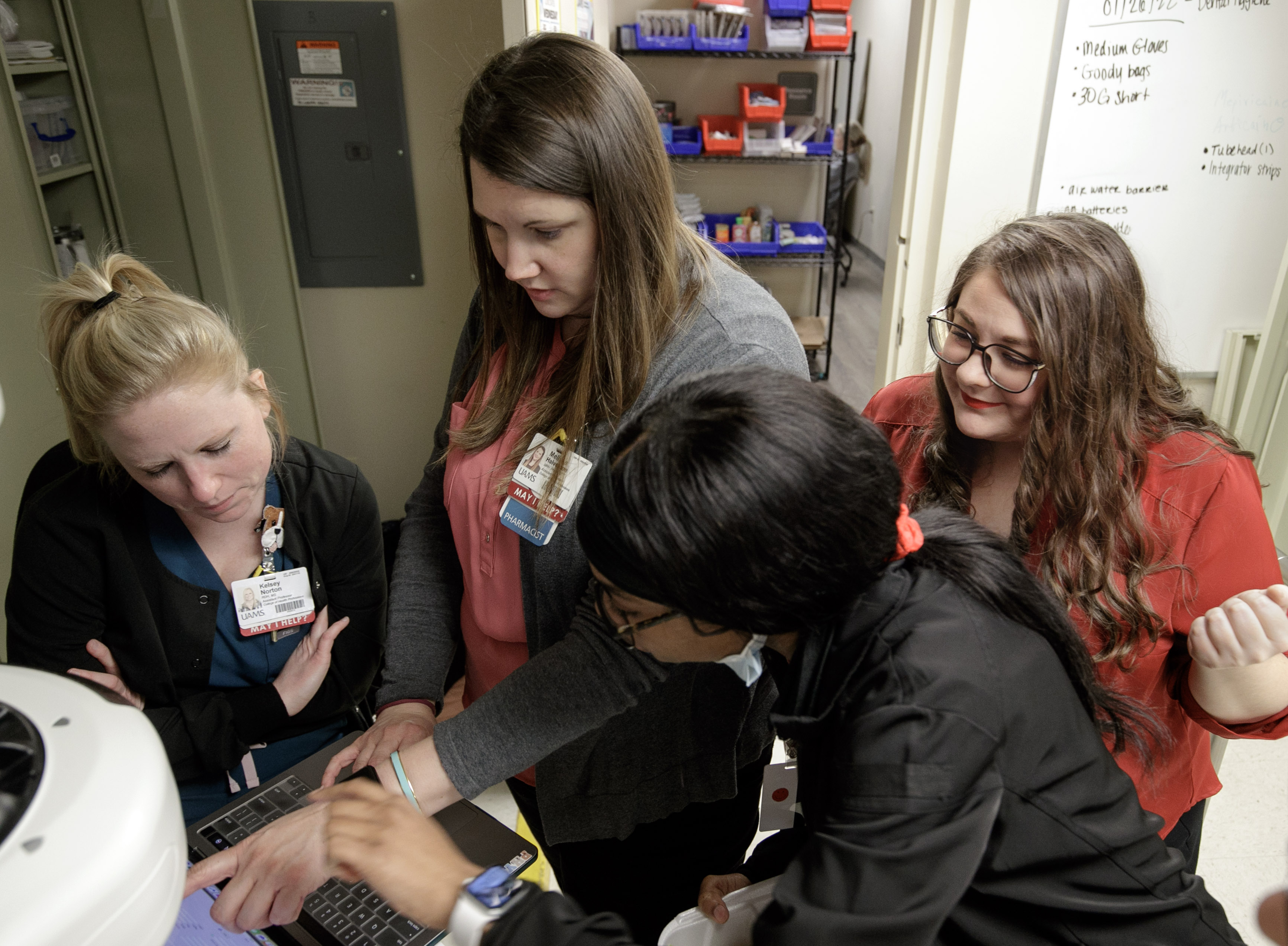 Year One Results
[Speaker Notes: Students saw 421 patients

Language: 
95 percent English 
3.8 percent Spanish 
1 percent other

Insurance:
Medicaid 11.5
Medicare 19.5
Private 60
Uninsured 10.5
Dual Eligible .5]
Year One Results
[Speaker Notes: 82 percent were specifically mental health referrals 
14 percent were Behavioral/medical based referrals including insomnia, weight management, etc 
14 percent SDOH Based
1 percent MISC]
Year One Referrals
[Speaker Notes: Misc includes attention deficits, sleep disorders, dementia, SUD, SI, SMI, Chronic pain]
Year One Intervention Efficacy
[Speaker Notes: Average PHQ9 score: 10.2
Average Ending: 8.4
11% decrease 

Average Beginning GAD7 8.5
Average Ending 7.3

Percentage decrease 14%]
Clinic Spotlight
Original site for MSW BHI Internship 
Rural setting 
MD and APRN
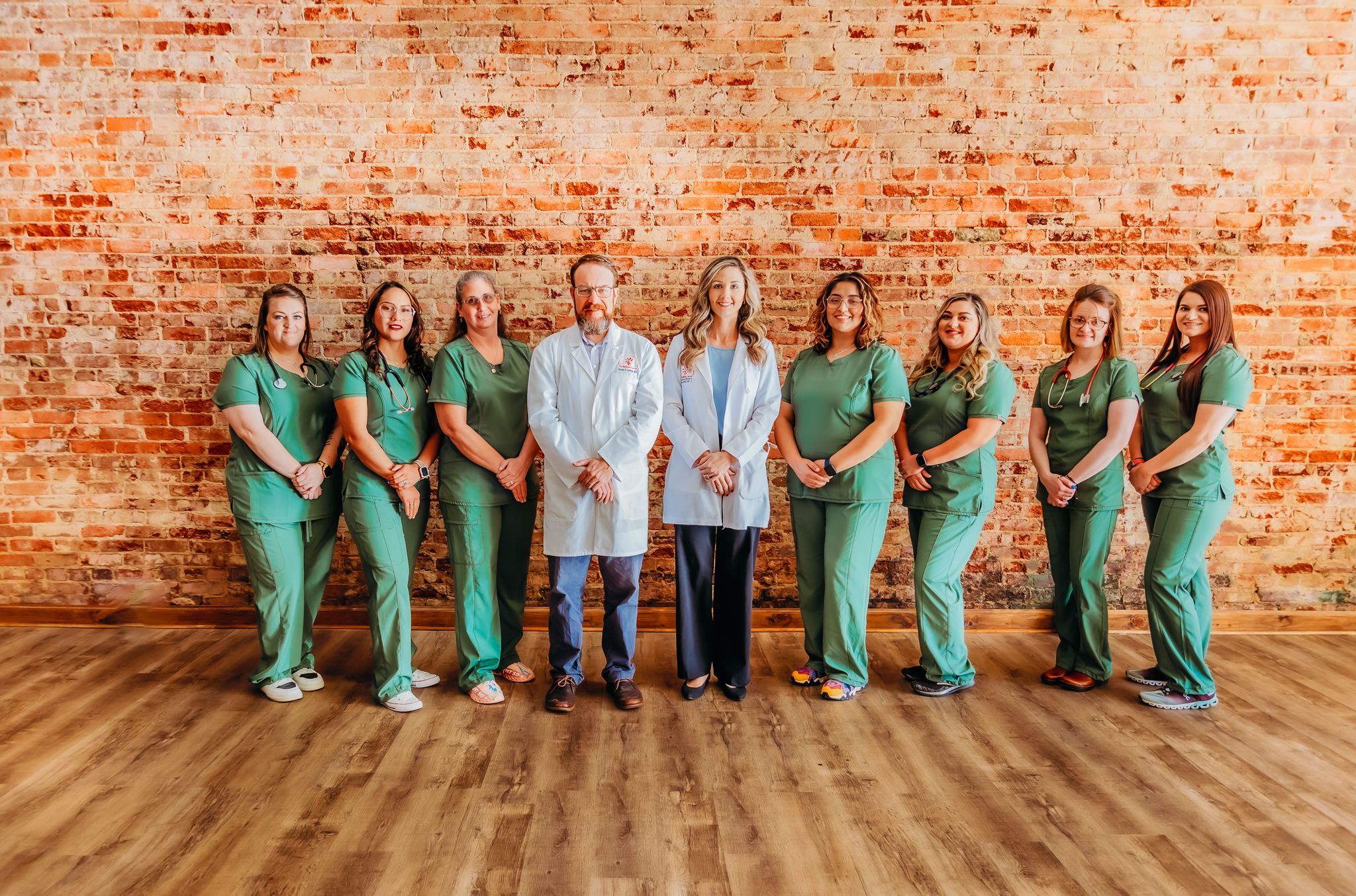 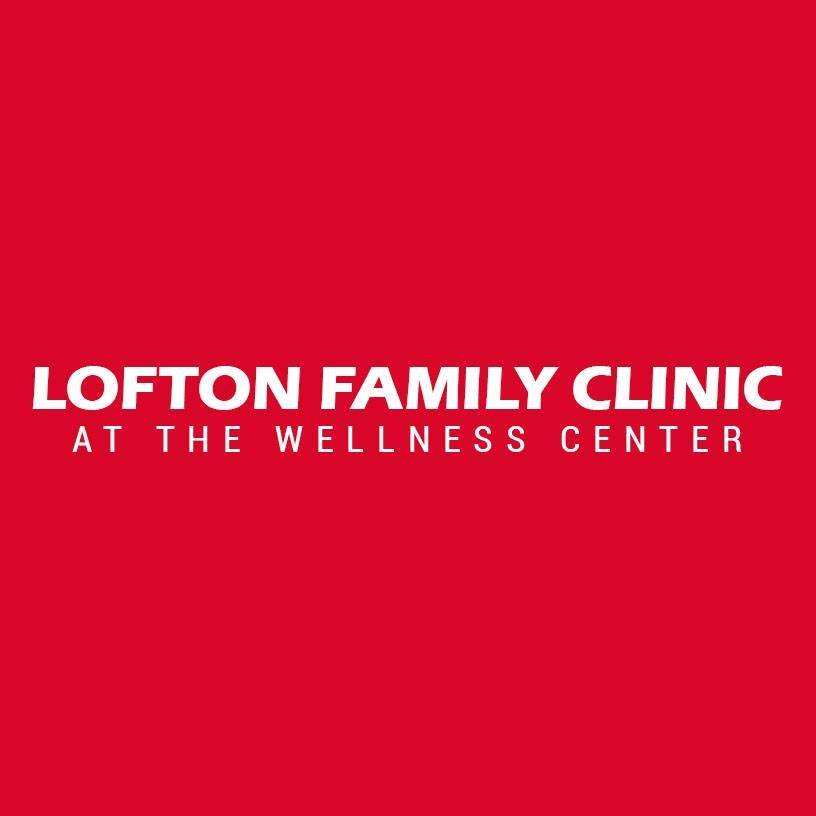 Student Panel Discussion
Audience Q & A
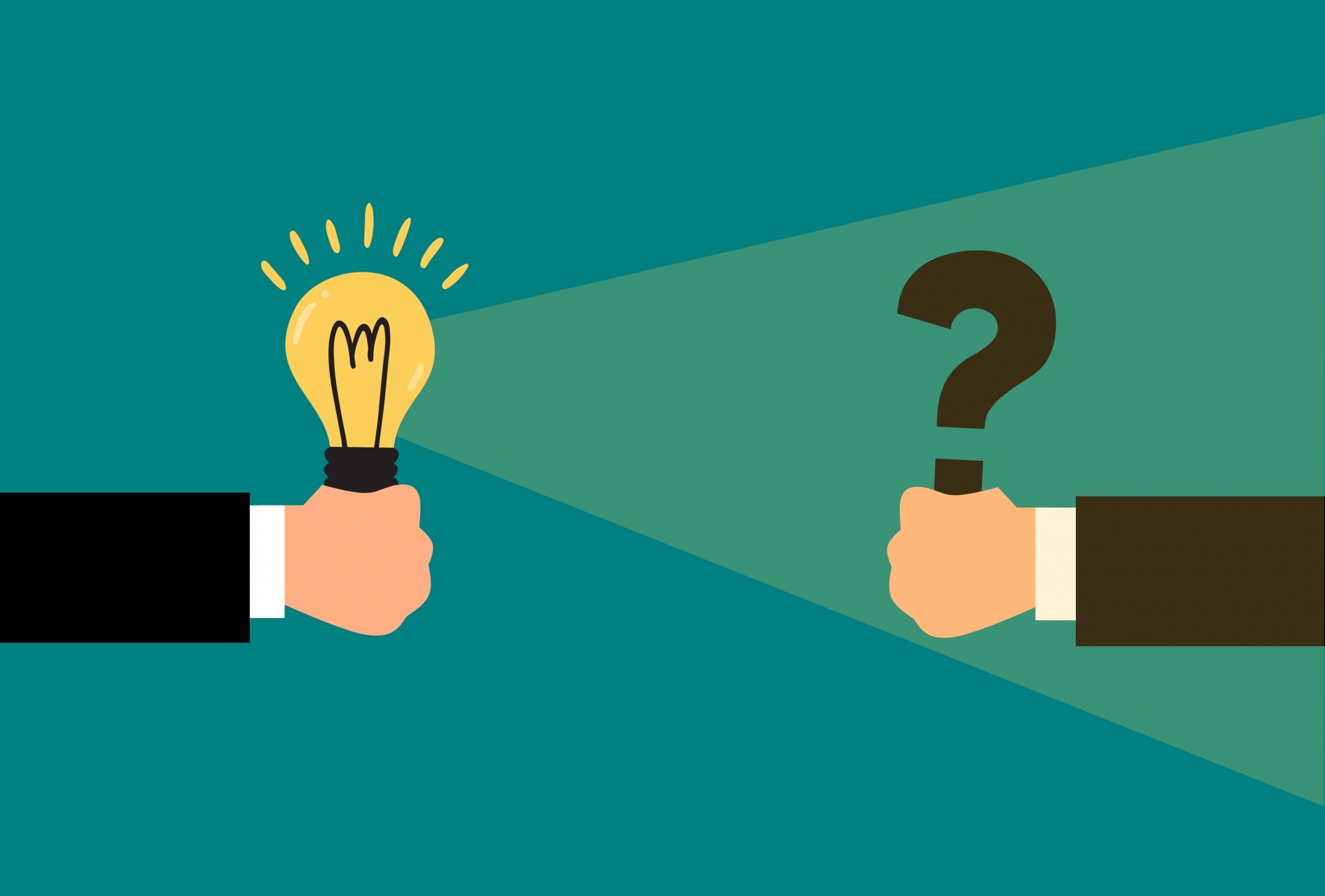 Thank You!
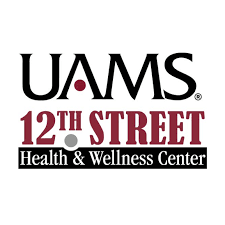 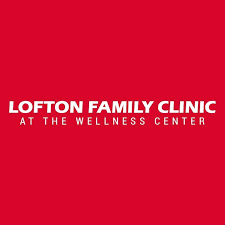 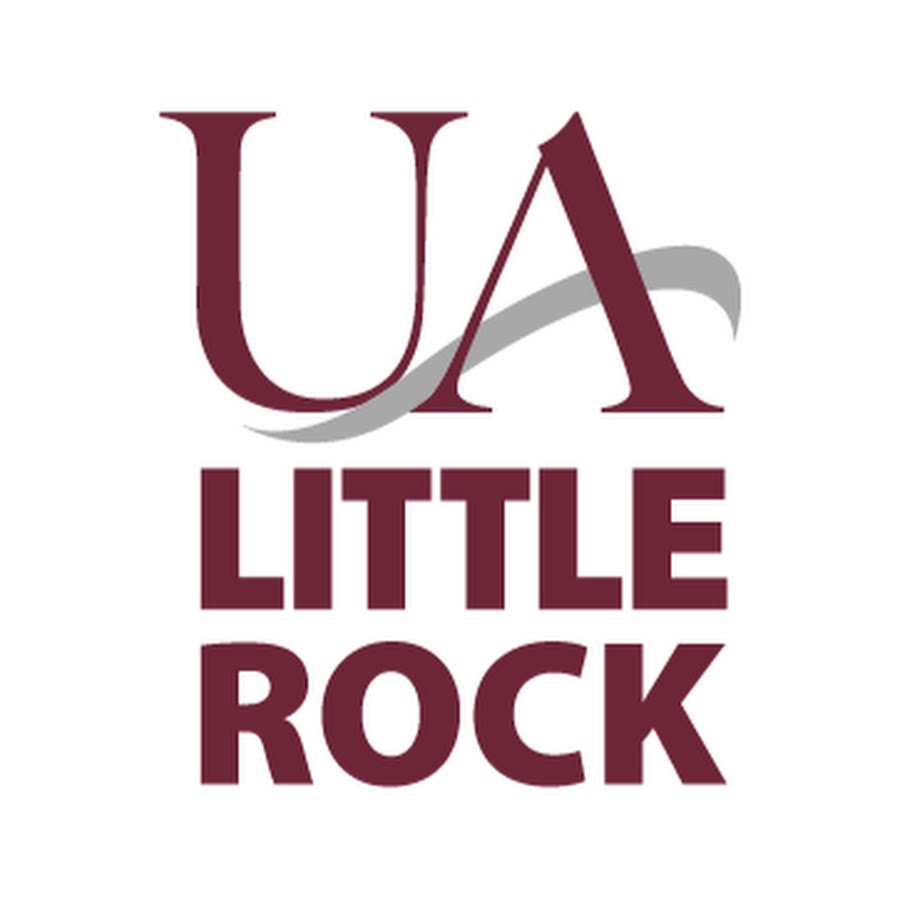 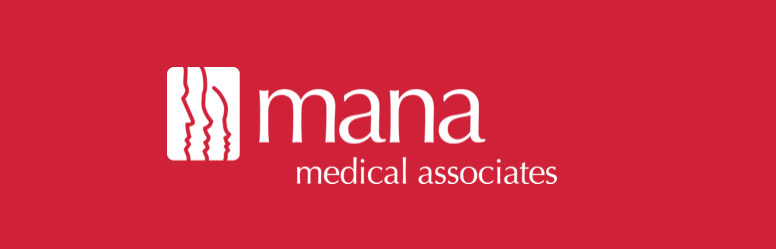 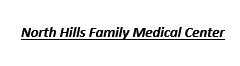 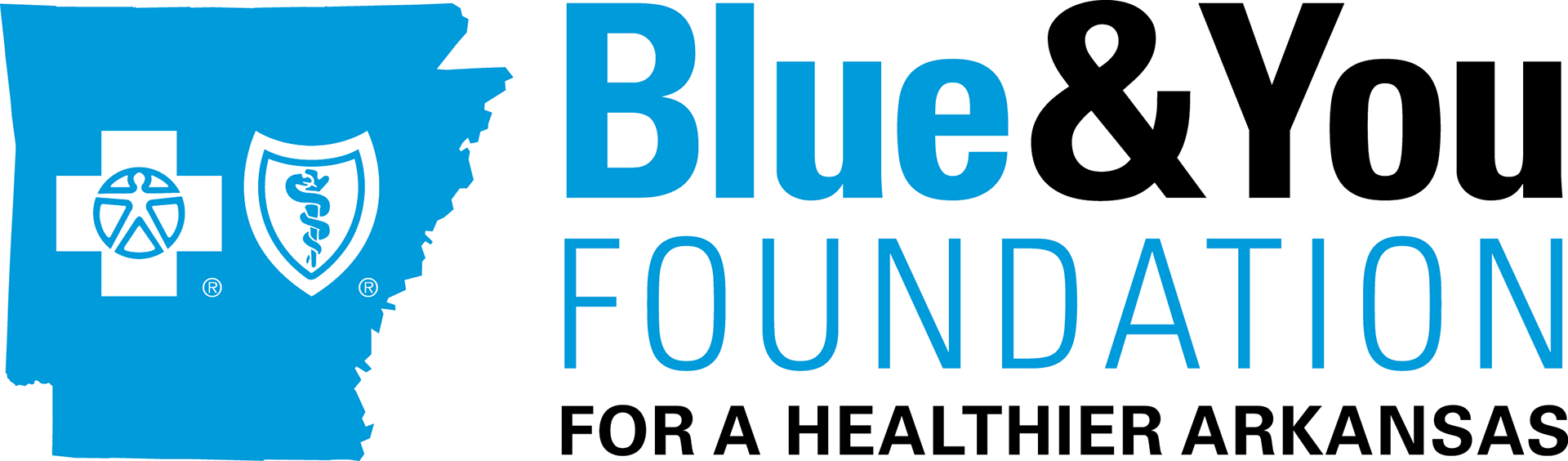 [Speaker Notes: Include Ruth and Anonda]